Игра для учащихся «Архангельск-город воинской славы»
Автор: Барабанова Наталья Ивановна, учитель истории и обществознания.
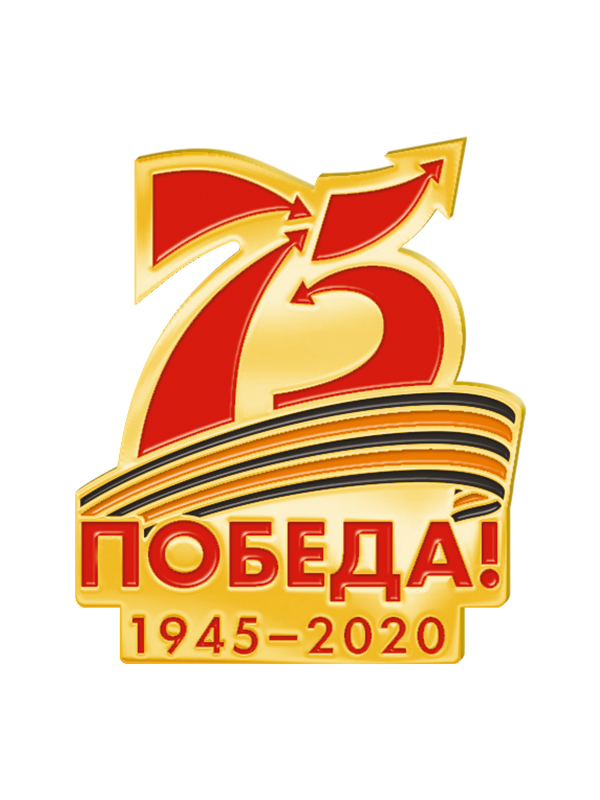 Станция 1. «Историческая»1.Какие открытия были сделаны архангельскими учеными в годы Великой отечественной войны? (назовите не менее 3)
2.Сколько северян были удостоены звания Героя Советского Союза?
3. Какая военная флотилия в годы Великой Отечественной войны базировалась в г. Архангельске
4. Накануне нападения Германии на СССР этот военноначальник принял действенные меры по повышению боеготовности флотов, а в ночь на22 июня отдал приказ о приведении их в полную боевую готовность, что позволило избежать потерь кораблей и морской авиации.
5. Как назывался первый конвой из Великобритании в СССР, который вышел 21 августа 1941 г. Он состоял из 6 английских и 1 датского транспорта в охранении 2 эсминцев, 4 корветов и 3 тральщиков. А свое  наименование получил по названию операции по его проводке.
6.Сколько партизанских отрядов было создано в г.Архангельске? Укажите название.
7. Для улучшения продовольственного снабжения были организованы промысловые экспедиции с целью охоты именно на этого зверя  Белом и Баренцевом морях. Добытые мясо, жир и шкуры северных животных спасли от голодной смерти и холода тысячи нуждающихся людей.
Станция 2. «Предприятия и организации г. Архангельска» 1. В годы Великой Отечественной войны в здании этого памятника культуры   размещался узел связи Беломорской военной флотилии.
2. .В этом высшем образовательном учреждении был разработан состав и налажен выпуск горючих жидкостей, устойчивых к влаге спичек, противохимических пакетов, зажигалок, некоторых видов медикаментов, освоен выпуск бездымных древесно-угольных брикетов для отопления землянок и временных помещений. Был разработан и выпускался хвойный противоцинготный раствор.
3. Это предприятие в годы Великой Отечественной  войны приступило к производству и выпуску витамина С, медикаментов из хвои и водорослей, выпускало препараты для предупреждения цинготных заболеваний.
4. Этот судоремонтный завод в годы войны 1941-1945 гг. ремонтировал  корабли и суда Северных конвоев.
5.В годы Великой Отечественной войны в здании этого памятника культуры   размещался узел связи Беломорской военной флотилии
6. Именно отсюда английские и советские летчики в годы Великой Отечественной войны вылетали на боевые задания. Аэродром на острове появился еще в 1939 году
Станция3. «Герои земли Поморской»
1.Военный летчик, защитник Севера в годы Великой Отечественной войны. Родился в городе Спасске Рязанской области. Прибыл в Архангельск в 1938 г. после окончания Тамбовской летной школы ГВФ. В первые дни Великой Отечественной войны служил в 5-м отдельном авиаполку ГВФ. Попав в состав Карельского фронта, Он стал командиром звена. За боевые подвиги награжден орденом Красного Знамени, Отечественной войны I степени, двумя орденами Красной Звезды. Одним из первых в своем подразделении он был удостоен медали «Партизану Отечественной войны» I степени. Он  погиб при выполнении особого задания командования в июле 1944 г.Одна из улиц в округе Варавино-Фактория названа его именем.
2. Наш земляк, адмирал флота, уроженец села Медведки Котласского района?
3. Наш земляк, уроженец Онежского района, дважды Герой Советского Союза. Его именем названа улица в Ломоносовском округе?
4. Наш земляк, капитан советского ледокольного флота, полярный исследователь, участник многих советских экспедиций в Арктике, во время Великой Отечественной войны капитан ледокола «Иосиф Сталин»? Его именем названа улица в округе Варавино-Фактория.
5.Участница Великой Отечественной войны, советский одиночный снайпер отдельного взвода снайперов-девушек 2-го стрелкового батальона 1138-го стрелкового полка 184-й Духовщинской Краснознамённой стрелковой дивизии третьего Белорусского фронта, кавалер орденов Славы I и III степеней - первая женщина-снайпер и первый военнослужащий третьего Белорусского фронта, удостоенный этой награды Родилась в дер. Едьма Архангельской области.
6. Участник Великой Отечественной войны. В 1935 году окончил курсы физкультурников при архангельском педагогическом техникуме. Работал учителем и директором детской спортивной школы. Звания Героя Советского Союза удостоен 15.01.1940 года за участие в боях на Карельском перешейке, где командовал взводом отдельного понтонно-мостового батальона. Он был первым Героем Советского Союза в понтонных частях Красной Армии. Накануне Великой Отечественной войны работал преподавателем Ленинградского военно-инженерного училища.. Погиб возле деревни Погорелое Городище Калининской области в 1942 г. Его имя носит одна из улиц г. Архангельска.
Станция 4. «Памятники Архангельска рассказывают».
Задание. Соотнести название памятников ВОВ в г. Архангельске с их изображением.
1.
2.
3.
4.
5.
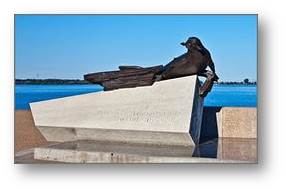 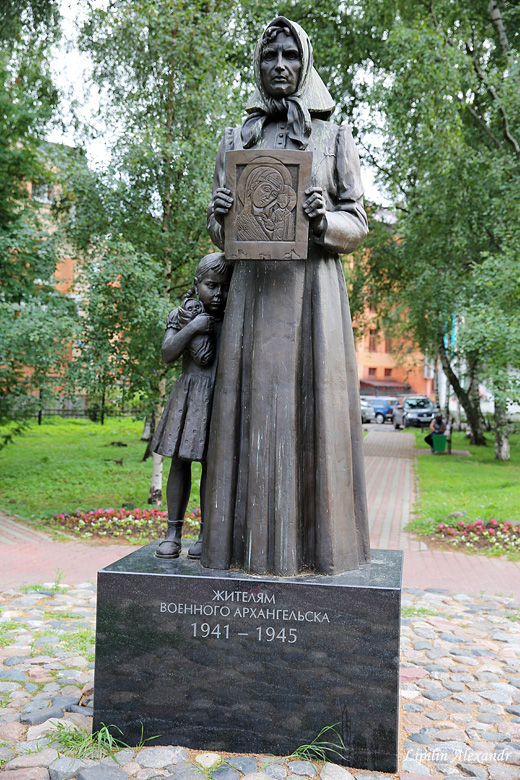 6
7.
8.
9.
10.
Станция 5."Блиц "(воинские звания).
Участникам команды необходимо расположить воинские  звания РФ в порядке возрастания